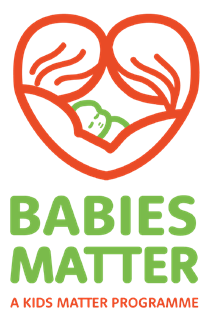 You are invited to
BABIES MATTER
A free group starting in your local area coming together with food to think about all the changes, challenges and joys of having a baby.
During the 6 weeks, we cover the following:
Session 1 – Changes for me and us 
Session 2 – Bonding and Attachment 
Session 3 – Helping baby to develop 
Session 4 – Building strong relationships Session 5 – Baby’s amazing brain
Session 6 – Thinking back, looking forwards
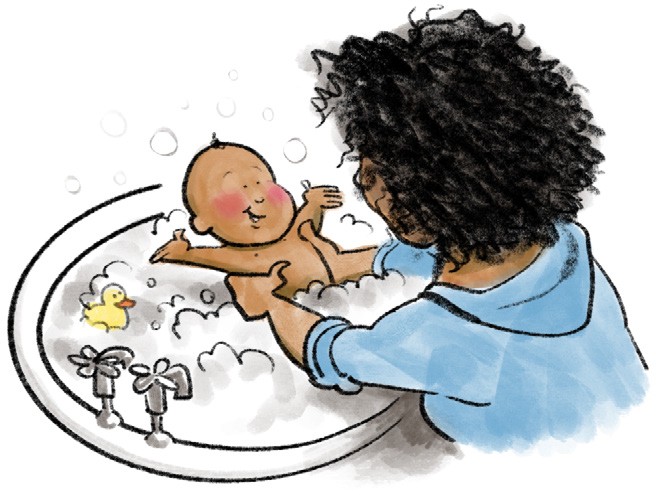 kidsmatter.org.uk Registered charity no. 1163617
You are invited to
BABIES MATTER
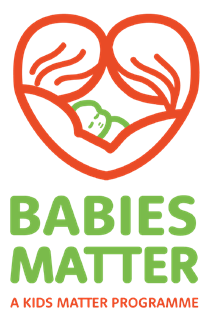 A free group starting in your local area coming together with food to think about all the changes, challenges and joys of having a baby.

Parents get together
At:
On: 
Time: 
Contact: